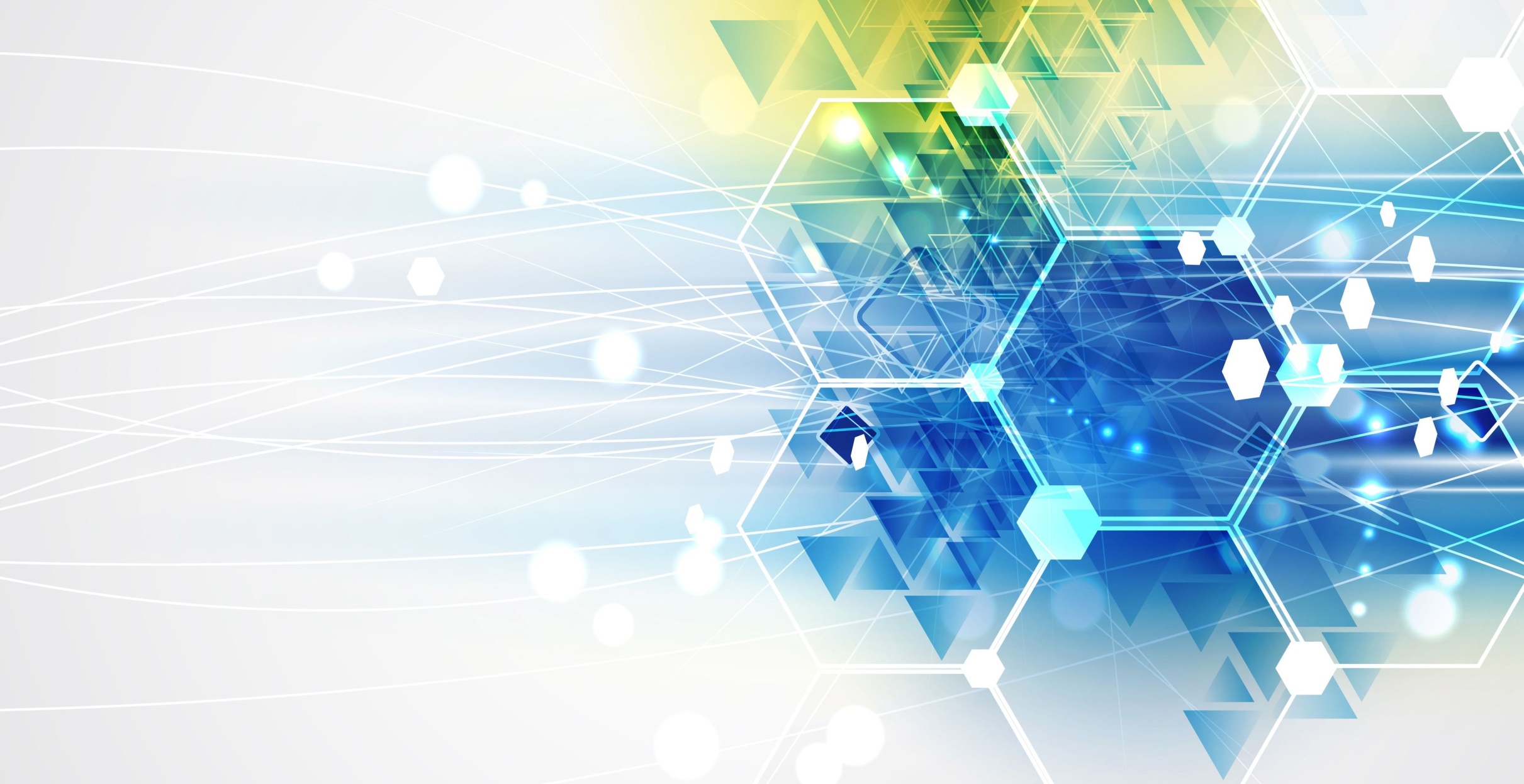 КОММУНАЛЬНОЕ ГОСУДАРСТВЕННОЕ УЧРЕЖДЕНИЕ «ОБЩЕОБРАЗОВАТЕЛЬНАЯ ШКОЛА №6 ОТДЕЛА ОБРАЗОВАНИЯ  ГОРОДА ЛИСАКОВСКА» УПРАВЛЕНИЯ ОБРАЗОВАНИЯ АКИМАТА КОСТАНАЙСКОЙ ОБЛАСТИ
О подготовке к итоговой и промежуточной аттестации в 2023 – 2024 учебном году
Лисаковск, 
апрель, 2024
СРОКИ ПРОВЕДЕНИЯ ПРОМЕЖУТОЧНОЙ И ИТОГОВОЙ АТТЕСТАЦИИ:
для обучающихся 5 – 8, 10 классов:
экзамен по казахскому языку в школах/классах с казахским языком обучения и по казахскому языку и   литературе в школах/классах с русским языком обучения с 27 по 31 мая; 
(письмо МП от 22.01.2024 г. № 20-1-20-6/489-И).
для обучающихся 9 классов:
1) письменный экзамен по русскому языку – 29 мая 2024 года;
2) письменный экзамен (контрольная работа) по математике (алгебре) – 3 июня 2024 года;
3) письменный экзамен по казахскому языку и литературе– 6 июня 2024 года;
4) письменный экзамен по предмету по выбору – 10 июня 2024 года; (приказ МП от 04.10.2024 г. № 304).
для обучающихся 11 классов:
1) письменный экзамен по русскому языку– 28 мая 2024 года;
2) письменный экзамен по алгебре и началам анализа – 31 мая 2024 года;
3) устный экзамен по истории Казахстана – 4 июня 2024 года;
4) письменный экзамен по казахскому языку и литературе – 7 июня 2024 года;
5) письменный экзамен по предмету по выбору – 11 июня 2024 года. (приказ МП от 04.10.2024 г. № 304).
ПРОМЕЖУТОЧНАЯ АТТЕСТАЦИИ: ТИПОВЫЕ ПРАВИЛА ПРОВЕДЕНИЯ ИТОГОВОЙ АТТЕСТАЦИИ (пункт 35)
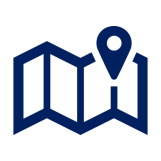 25 СЕНТЯБРЯ МП - ДОРОЖНАЯ КАРТА 
МЕТОДИЧЕСКИЕ РЕКОМЕНДАЦИИ
ФЕВРАЛЬ-МАЙ: ШКОЛА – ИРР, ЧАТЫ, РОДИТЕЛЬСКИЕ СОБРАНИЯ, ПАМЯТКИ
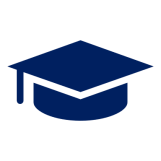 КАЗАХСКИЙ ЯЗЫК (Я1)
КАЗАХСКИЙ ЯЗЫК И ЛИТЕРАТУРА (Я2)
ИНДИКАТОР ОСВОЕНИЯ ГОСО И УЧЕБНЫХ ПРОГРАММ
КАТЕГОРИЯ ЭКЗАМЕНУЮЩИХСЯ 
И СРОКИ ПРОВЕДЕНИЯ ЭКЗАМЕНА
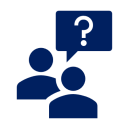 ОБУЧАЮЩИЕСЯ 5-8, 10 КЛАССОВ. 
ВРЕМЯ ПРОВЕДЕНИЯ ЭКЗАМЕНА НЕ ДОЛЖНО СОВПАДАТЬ С ВРЕМЕНЕМ ИА
ПИСЬМЕННАЯ И УСТНАЯ ФОРМА: ПРОВЕРКА 4 НАВЫКОВ. МАКСИМАЛЬНОЕ КОЛИЧЕСТВО БАЛЛОВ – 30, В ТОМ ЧИСЛЕ
АУДИРОВАНИЕ (СЛУШАНИЕ) – 5 БАЛЛОВ, ГОВОРЕНИЕ – 10 БАЛЛОВ, 
ЧТЕНИЕ – 5 БАЛЛОВ, ПИСЬМО – 10 БАЛЛОВ.
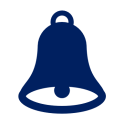 ФОРМАТ ЭКЗАМЕНА
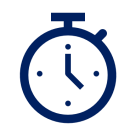 ОПРЕДЕЛЯЕТ ПЕДАГОГИЧЕСКИЙ СОВЕТ ШКОЛЫ. 
МАКСИМАЛЬНОЕ ВРЕМЯ – 90 МИНУТ, МИНИМАЛЬНОЕ – 45 МИНУТ.
ВРЕМЯ ПРОВЕДЕНИЯ ЭКЗАМЕНА
СОДЕРЖАНИЕ 
ЭКЗАМЕНАЦИОННОГО МАТЕРИАЛА
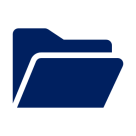 ФЕВРАЛЬ-МАРТ: ШКОЛА– СОГЛАШЕНИЕ О НЕРАЗГЛАШЕНИИ,
ДО 20 МАРТА ЗАДАНИЯ СОСТАВЛЯЕТ ПЕДАГОГ ШКОЛЫ САМОСТОЯТЕЛЬНО 
С СОБЛЮДЕНИЕМ ПРИНЦИПОВ АКАДЕМИЧЕСКОЙ ЧЕСТНОСТИ
УТВЕРЖДЕНИЕ
ЭКЗАМЕНАЦИОННОГО МАТЕРИАЛА
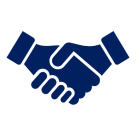 АДМИНИСТРАЦИЯ ШКОЛЫ. ХРАНЕНИЕ В СЕЙФЕ. ПОДПИСЬ ДИРЕТОРА И ПЕЧАТЬ ШКОЛЫ.
ПЯТИБАЛЬНАЯ ШКАЛА: ЭКЗАМЕНАЦИОННАЯ И ГОДОВАЯ ОЦЕНКИ 
В СООТНОШЕНИИ 30% И 70%  (С ОКРУГДЛЕНИЕМ К БЛИЖАЙШЕМУ ЦЕЛОМУ ЧИСЛУ):
ЭКЗАМЕН («5»*30%) + ГОДОВАЯ («3»*70%) = 1,5+2,1 = 3,6 =  ИТОГ. ОЦЕНКА – 4
балл – оценка: 30-26 б. – «5», 25-20 б. – «4», 19-15 б. – «3», менее 15 б. – «2».
ОЦЕНИВАНИЕ, 
ВЫСТАВЛЕНИЕ ИТОГОВОЙ ОЦЕНКИ
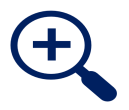 3
ДОПУСК К ИТОГОВОЙ АТТЕСТАЦИИ: ТИПОВЫЕ ПРАВИЛА ПРОВЕДЕНИЯ ИТОГОВОЙ АТТЕСТАЦИИ
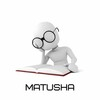 ИНДИКАТОР ОСВОЕНИЯ ГОСО 
И УЧЕБНЫХ ПРОГРАММ
ИТОГОВАЯ АТТЕСТАЦИЯ
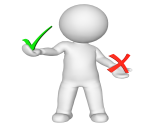 ДОПУСК К ИТОГОВОЙ АТТЕСТАЦИИ
ВЫПУСКНИКИ 9,11 КЛАССОВ, ОСВОИВШИЕ ГОСО
- годовые оценки «2» по 1-2 предметам, не входящим в ИА
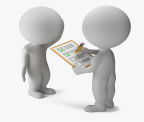 ДОПОЛНИТЕЛЬНОЕ 
СУММАТИВНОЕ ОЦЕНИВАНИЕ
- годовые оценки «2» по 1-2 предметам, входящим в ИА
выпускники 9 класса:
- оценка «2» за дополнительное суммативное оценивание, не допускается к ИА
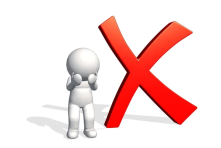 ПОВТОРНЫЙ ГОД ОБУЧЕНИЯ
- оценка «2» по 3 предметам, 
не допускается к ИА
выпускники 11 класса:
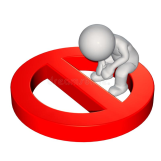 СПРАВКА УСТАНОВЛЕННОГО ОБРАЗЦА
оценка «2» за дополнительное суммативное оценивание, 
       не допускается к ИА
приказ МОН РК от 18.03.2008 г. № 125
- оценка «2» по 3 предметам, не допускается к ИА
4